Évaluation des établissements
Schémas de présentation
Version animée
Mise à jour Janvier 2024
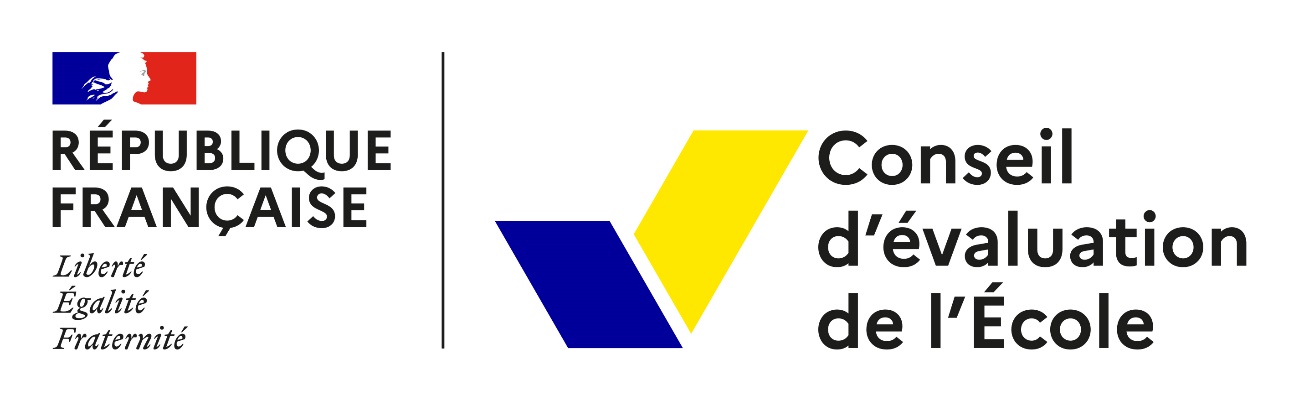 Évaluation des établissements – Schémas de présentation (décembre 2023)

Les schémas présentés dans les diapositives suivantes sont une mise à jour de l’ensemble des schémas utilisés et mis à disposition par le CEE, mise à jour fondée sur les retours d’expérience des acteurs de terrain.
Chaque schéma est présenté sous forme animée pptx non groupée pour être inséré dans des supports de formation ou d’information.
Il vous est demandé de ne pas les modifier (hors animation, le cas échéant) pour respecter l’esprit et la lettre de la démarche évaluative portée par le CEE.
Nous espérons que cette ressource vous sera utile.
N’hésitez pas à nous contacter pour toute remarque ou suggestion ! contact@cee.gouv.fr
L’équipe d’appui et d’expertise du Conseil d’évaluation de l’École
Schéma 01 – Présentation et missions du CEE	Version animée
Conception, mise en place
et analyse de l’évaluation
des écoles et des établissements
Analyse des évaluations
de la performance
des élèves
Créé en 2020, 14 membres
Président
3 hauts responsables du ministère
2 députés, 2 sénateurs, 6 experts
Équipe d’appui et d’expertise
Secrétaire général
Experts, analystes
Communication, administration
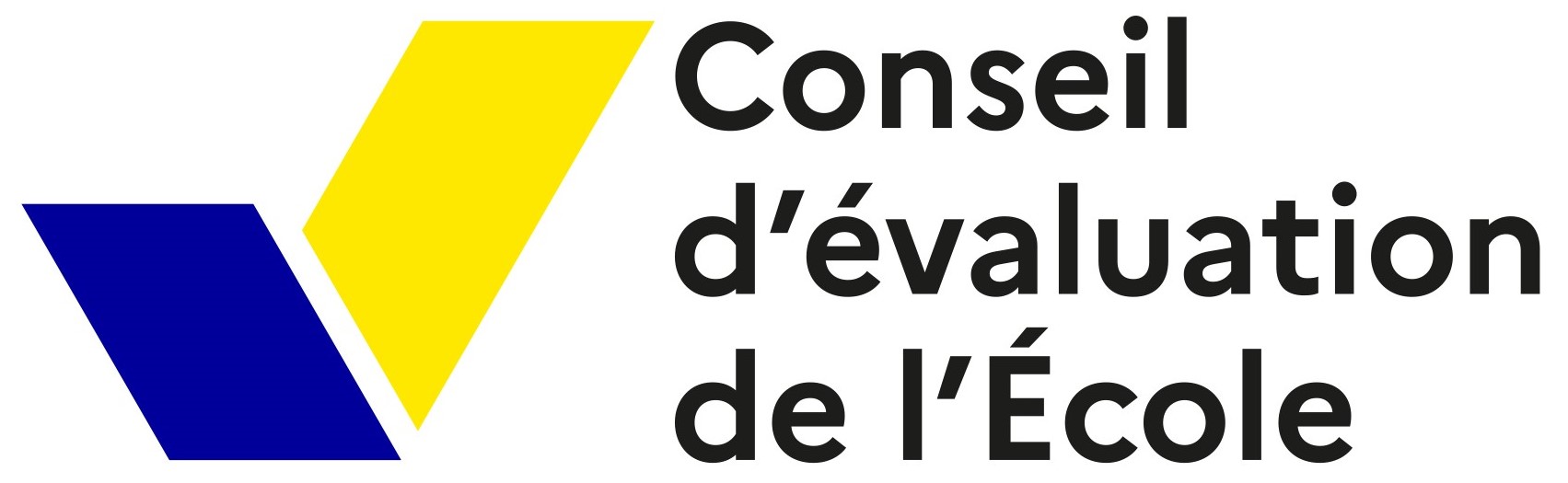 Cartographie des évaluations
menées par le ministère et
mise en cohérence méthodologique
Recommandations
en faveur de
l’équité scolaire
Schéma 02 – Évaluation, audit, contrôle : quelles différences ?	Version animée
Évaluation
Contrôle
Labellisation
Recherche
Audit
Lois, décrets,
cadres
Normes
Référentiels
Objectifs
de la politique
Standards professionnels
Objectifs
de la recherche
Vérification
de conformité
Alerte
Réduction
de risque
Amélioration
Aide à décision
Rendre compte
Finalités
principales
Développement des
connaissances
Réalisations
Ce qui est mis en œuvre
Résultats
Ce qui est produit
Portée
Processus
Opérations menées
Effets, Impacts
Effets produits par l’action
Schéma 03 – Chaîne évaluative	Version animée
Utilité
Référentiel
Efficacité
Politiques publiques
éventuellement adaptées au contexte
Pertinence
Pertinence
Cohérence
Actions
Décisions Processus Réalisations
Mise en œuvre
Résultats
Effets
Impacts
Objectifs
Cibles de résultat
Besoins
selon référentiel
et contexte
Contexte
Externe
Interne
Indicateurs de mesure des effets
Moyens et ressources
engagés
Démographique
Institutionnel
Territorial
Élèves
Personnels
Économique
Social
Bâti Équipement
Efficience
Culturel
Formations
Schéma 04 – Quatre principes de l’évaluation	Version animée
Aider l’établissement à répondre à sa mission de service public
Améliorer dans l’établissement le service public d’enseignement scolaire
Qualité des apprentissages des élèves
Parcours de formation et d’insertion professionnelle
Réussite éducative
Vie dans l’établissement
Améliorer pour l’ensemble de la communauté éducative et de ses acteurs
Conditions de réussite collective
Conditions d’exercice des différents métiers
Bien-être dans l’établissement
Aider l’établissement à donner un sens collectif à l’action et renforcer le sentiment d’appartenance et de responsabilité
Construire une dynamique d’apprentissage collectif
Point d’aboutissement de l’évaluation : formalisation du projet d’établissement
Une évaluation au service de l’établissement
Schéma 05 – Enjeux de l’évaluation	Version animée
Une évaluation…
1. Contextualisée
Contexte interne
Contexte externe
2. Globale
Domaine 1. Les apprentissages et les parcours des élèves, L’enseignement
Domaine 2. La vie et le bien-être de l’élève, Le climat scolaire
Domaine 4. L’établissement dans son environnement institutionnel et partenarial
Domaine 3. Les acteurs, la stratégie et le fonctionnement de l’établissement
3. Participative
Personnels enseignants et non enseignants, élèves, parents
4. Croisée
Données
Points de vue
Observations
Schéma 06 – Évaluation de l’établissement dans sa globalité	Version animée
Finalité : amélioration de la qualité du service public d’éducation et de la vie dans l’établissement
Contexte externe et interne de l’établissement
Domaine 1
Enseignements,
apprentissages et
parcours des élèves
Domaine 2
Vie et bien-être de l’élève
et climat scolaire
Besoins
Objectifs
Points de vue
Observations
Actions
Domaine 3
Acteurs,
fonctionnement et
stratégie de l’établissement
Domaine 4
L’établissement
dans son environnement
institutionnel et partenarial
Données
Effets
Schéma 07 – Triangulation des données	Version animée
Données
Ensemble d’indicateurs produits par la DEPP et les services statistiques académiques
Objectiver les constats, mesurer les effets
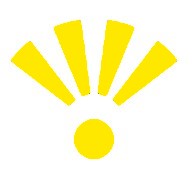 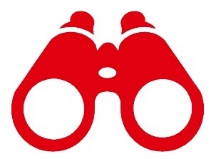 Points de vue
Observations
Personnels, élèves, parents
Questionnaires, entretiens, échanges
Écouter, s’exprimer, comprendre
Points de vue
Données
Observations
Documentation des processus, observations d’espaces et d’activités, présentation de projets
Formaliser, expliciter, articuler
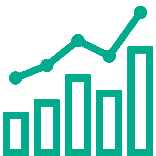 Croisement des informations
Entre elles	Pour identifier les corrélations et enrichir l’analyse
Dans le temps	Pour observer et comprendre les évolutions
Dans l’espace	Pour se comparer à des établissements de même profil,
	au département, à l’académie
Schéma 08A – Processus d’évaluation 1. Détails	Version animée
Finalité : amélioration de la qualité du service public d’éducation et de la vie dans l’établissement
Évaluation externe
Auto-évaluation
Expertise les données et pièces du dossier
Mobilise l’ensemble des acteurs
Analyse le contexte externe et interne de l’établissement
Formule des hypothèses évaluatives
Explicite les besoins des élèves
Échange avec l’ensemble des acteurs
Identifie les points d’appui et les marges de progrès
Interroge les décisions prises
Mesure les effets des décisions et actions
Approfondit la réflexion commune
Conforte certaines orientations proposées par l’établissement
Formule des recommandations
Définit des axes de développement
Précise des objectifs et des effets attendus
Identifie des pistes d’action et des besoins de formation
Rapport d’auto-évaluation
Restitution du pré-rapport dans l’établissement
Préfiguration du projet d’établissement
Rapport d’évaluation
Suivi et accompagnement de l’établissement
Axes de développement
Plan d’actions
Besoins en formation
Évolution du plan académique de formation
Développement de la démarche évaluative
Recommandations pour le projet d’établissement
Schéma 08B – Processus d’évaluation 2. Domaines et données 	Version animée
Finalité : amélioration de la qualité du service public d’éducation et de la vie dans l’établissement
Évaluation externe
Auto-évaluation
Mobilise l’ensemble des acteurs
Expertise les pièces du dossier
Analyse le contexte externe et interne de l’établissement
Échange avec l’ensemble des acteurs
Identifie les besoins des élèves
Interroge les décisions prises dans quatre domaines
S’appuie pour l’analyse sur le triangle de la preuve
Approfondit la réflexion de et avec l’établissement
Identifie les points d’appui et les marges de progrès
Propose un plan d’action et de formation
Apprentissages, Parcours,
Enseignement
Vie et bien-être de l’élève
Climat scolaire
Restitution du pré-rapport dans l’établissement
Points de vue
Observations
Environnement institutionnel et partenarial
Acteurs, fonctionnement et stratégie
Données
Rapport d’évaluation
Plan d’actions et de formation
Axes stratégiques
Définit des priorités stratégiques et des objectifs
Identifie des pistes d’action et des besoins en formation
Suivi et accompagnement de l’établissement
Rapport d’auto-évaluation
Évolution du plan académique de formation
Développement de la démarche évaluative
Schéma 08C – Processus d’évaluation 3. Schéma simplifié	Version animée
Évaluation systématique tous les cinq ans
Écoles et établissements publics et privés sous contrat
Évaluation externe
Auto-évaluation
Rapport d’auto-évaluation
Visite dans l’établissement
Préfiguration du projet d’établissement
Restitution du pré-rapport dans l’établissement
Rapport d’évaluation
Suivi et accompagnement de l’établissement
Axes de développement
Plan d’actions
Besoins en formation
Évolution du plan académique de formation
Développement de la démarche évaluative
Recommandations pour le projet d’établissement
Schéma 09 – Schéma linéaire de l’évaluation	Version animée
Acteurs
Outils
Questionnaires
et échanges
Indicateurs
Équipe de direction
Comité de pilotage
Parties
prenantes
Groupes de travail
Observations
Croisements
Auto-évaluation
Production
Actions
Identification
des besoins
Orientations stratégiques
Problématiques transversales
Contextualisation
Rapport d’auto-évaluation
Préfiguration Projet
Analyse des actions
Synthèses
Contextualiser
Approfondissement de la réflexion
Analyser
Pré-rapport
Restitution
Échanges
Analyse
Dossier
Auto-évaluation
Visite Obser-vations
Entretiens
Projet d’établis-sement
Rapport final d’évalua-tion
Problématiser
Construire
Évaluation externe
Schéma 10 – Principes et finalités de l’évaluation des établissements	Version animée
Pour quoi faire ?
Évaluation globale
et participative
Effets des decisions de l’étab.
Améliorer le service public d’éducation
Connaissances et compétences socio-émotionnelles et cognitives
Performance et bien-être
Développement professionnel et réussite collective
Ni note
Ni classement
Ni contrôle
Ni labellisation
Triangulation
Croisement des Données
Observations
Points de vue
Et après ?
Chaîne évaluative
Contextualisation
Besoins des élèves
Objectifs
Effets
Projet d’établissement pour 5 ans
Besoins des élèves en contexte
Orientations stratégiques
Plan d’actions (calendrier, indicateurs)
Suivi local et académique
Formation et accompagnement
Combinaison d’une auto-évaluation et d’une évaluation externe
Schéma 11A – Évaluation et pilotage 1. Détails	Version animée
Référentiel : politiques nationales
et projet académique
Tutelle académique
Évaluation externe
Auto-évaluation
Contrat d’objectifs
Rapport d’évaluation
Objectifs prioritaires
des tutelles
Accompagnement de l’établissement
Régulation académique
Axes stratégiques
Plan d’actions et de formation
Points forts
Marges de progrès
Mise en œuvre du projet et du contrat
Projet d’établissement
Le contrat d’objectifs matérialise le lien à la tutelle.
Sans travail supplémentaire de l’établissement, les tutelles définissent les objectifs en tenant compte des axes stratégiques du projet d’établissement
Tutelles
Mobilisation des moyens autour des objectifs prioritaires
Rapport final d’évaluation : fruit du dialogue mené lors de l’évaluation.
Axes stratégiques choisis avec l’établissement.
Projet d’établissement : projet que l’établissement se donne pour lui-même.
Indicateurs de suivi
Suivi de mise en œuvre du projet et du contrat
Ajustement
des actions
Bilan annuel
présenté en C.A.
Dialogue
de gestion
Schéma 11B – Évaluation et pilotage 2. Schéma simplifié	Version animée
Référentiel : politiques nationales
et projet académique
Tutelle académique
Évaluation externe
Auto-évaluation
Contrat d’objectifs
Matérialisation du lien à la tutelle
Rapport d’évaluation
Mise en œuvre du projet et du contrat
Projet d’établissement
Projet que l’établissement se donne
Tutelles
Mobilisation des moyens
Indicateurs
de suivi
Suivi de mise en œuvre du projet et du contrat
Ajustement
des actions
Bilan annuel
présenté en C.A.
Dialogue
de gestion
Schéma 12 – Principes et outils de l’auto-évaluation	Version animée
Auto-évaluation : une étape essentielle de la démarche
Pas un diagnostic, ni un rapport d’activités
Pas une préparation de l’évaluation externe
Réflexion collective sur les besoins des élèves
Regard sur les actions menées et à mener
Préfiguration du projet d’établissement
Outils
Guide et boîtes à outils
Des pistes de réflexion collective
État de l’établissement
Des indicateurs pour
objectiver les constats
Questionnaires
Un recueil des points
de vue facilité
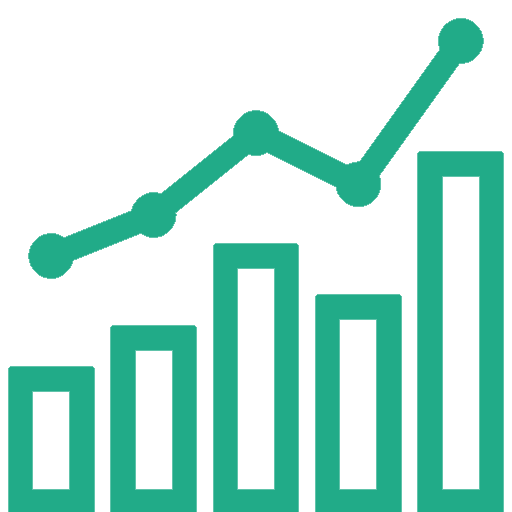 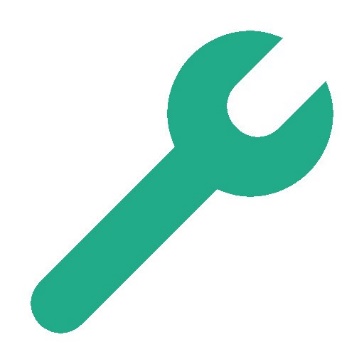 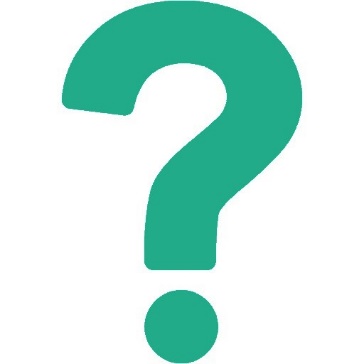 Points d’attention
Des indicateurs partagés
à mettre en perspective
Ni totem, ni tabou
Des boîtes à outils à ne pas traiter de manière exhaustive
Les questionnaires ne remplacent pas la participation, ni ne se substituent au guide d’auto-évaluation
Schéma 13 – Organisation de l’auto-évaluation	Version animée
Aide et ressources
Équipe de direction
Personnels
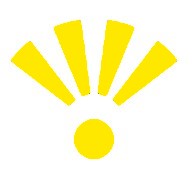 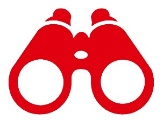 Enseignants
DEPP / SSA
CEE / Acad.
Points de vue
Observations
État de l’établissement
Guide et boîtes à outils
Éducatifs
Questionnaires
Données académiques
Données
Administratifs
Données locales
Cellule dédiée / Référent
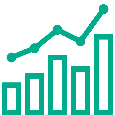 Sociaux et santé
Territoriaux
Comité de pilotage
Groupes de travail
Analyser
Problématiser
Construire
Contextualiser
Usagers
Partenaires



Le cas échéant
Caractériser les contextes externe et interne
 Relier les performances au contexte
Identifier les besoins des élèves
 Analyser effets et impacts
 Identifier leviers et freins
Objectifs
 Stratégie
 Plan d’actions et de formation
Projet d’établissement
Dégager les enjeux prioritaires
 Identifier les questions structurantes
Élèves
Collectivités
Parents
Associations
Services État
Entreprises
Schéma 14 – Une auto-évaluation participative	Version animée
Parties prenantes
Comité de pilotage
Coordination de l’activité des groupes de travail pendant les différentes phases de l’auto-évaluation
Équipe de direction
Personnels
Groupes de travail
Enseignants
Phase 1
Caractérisation de l’établissement (contextes externe et interne, profil élèves, parcours, résultats)
Problématiques pertinentes, Collecte de données
Éducatifs
Administratifs
Sociaux et santé
Territoriaux
Phase 2
Analyse des choix et actions au regard des besoins des élèves en couvrant les quatre domaines
Passer des constats aux axes stratégiques
Usagers
Partenaires



Le cas échéant
Élèves
Collectivités
Parents
Associations
Phase 3
Travaux de synthèse et d’écriture du rapport
Relecture et validation du rapport
Services État
Entreprises
Schéma 15 – Rapport d’auto-évaluation	Version animée
Analyse des actions menées
Contexte de l’établissement
Identification des besoins des élèves
Méthodologie retenue
En contexte
Comité de pilotage
Contexte externe
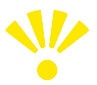 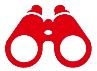 Points de vue
Observations
Selon leurs résultats
Contexte interne
Groupes de travail
Données
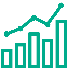 Collecte de données
Selon leurs parcours
Déroulement
Synthèse générale
Orientations stratégiques
Retour d’expérience
Rapport présenté
au Conseil d’administration
Points forts
Plan d’actions
 Actions
 Calendrier
 Indicateurs de suivi
Appréciations sur le processus d’auto-évaluation
Intégré
au dossier destiné
aux évaluateurs externes
Marges de progrès
Leviers
Transmis
aux autorités de rattachement
Plan de formation
Schéma 16 – Étapes de l’évaluation externe	Version animée
1
Préparation de la mission
2
Prise de contact avec l’établissement
Visite dans l’établissement
3
Présentation de la démarche
Réponses aux questions
Modalités d’information
Rapport et restitution
Organisation de la visite
Deux ou trois jours
Explicitation de la démarche
Observations et entretiens
Pré-rapport
Analyse du dossier d’auto-évaluation
12 à 15 pages rédigées, argumentées
Points forts, marges de progrès
Stratégie Plan d’action et de formation
Contexte et besoins
Pertinence et efficacité des choix
Problématique et questionnement
Observations
Établissement et fonctionnement
Espaces et environnement
Séquences de vie élèves et personnels
Restitution et relecture
Restitution participative sur site
Échanges et amendements
Relecture académique avant envoi
Retour vers le chef d’établissement
Orientation générale de l’analyse
Questionnement et observations
Modalités de visite
Entretiens et échanges avec les acteurs
Individuels ou collectifs
Catégoriels ou intercatégoriels
Organisation préétablie avec le chef
Rapport définitif
Communication chef et CA
Possibilité observations annexées
Communication autorités de tutelle
Schéma 17 – Ce qu’est et ce que n’est pas l’évaluation externe	Version animée
Ce qu’est l’évaluation externe



Une plus-value pour l’établissement par l’extériorité d’un regard expert
Un prolongement, un enrichissement de la réflexion de l’établissement
Une aide à l’établissement, dans sa singularité et avec le respect de son autonomie
Ce que n’est pas l’évaluation externe
Audit
Dialogue
de gestion
Évaluation de l’auto-évaluation
Évaluation individuelle
Contrôle
Labellisation
Chef
Équipe
Personnel
Classement
Ce qu’implique l’évaluation externe
Une équipe pluri-catégorielle d’évaluateurs formés, attentifs et rigoureux
Une analyse robuste du dossier d’auto-évaluation, des données fiables et partagées
Une démarche participative, des propositions utiles, adaptées et réalistes
Schéma 18 – Principes de déontologie	Version animée
Charte de déontologie
signée par chaque évaluateur
Pluralité
Compétence
Neutralité
Transparence
Indépendance
Professionnalisme
Légitimité
Absence de
conflit d’intérêts
Crédibilité
Expertise
Charte de déontologie de l’évaluateur externe
Discernement
Impartialité
Absence
de jugement
Analyses claires,
pondérées,
constructives
Respect de l’autonomie
de l’établissement
Mesure
Objectivité
Éthique
Respect
Bienveillance
Sens de l’écoute
Enrichissement réflexif
Schéma 19A – Finalités de l’évaluation externe – L’essentiel	Version animée
Une évaluation
utile à
l’établissement
Des données
fiables et
partagées
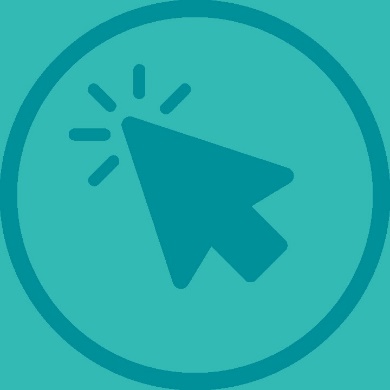 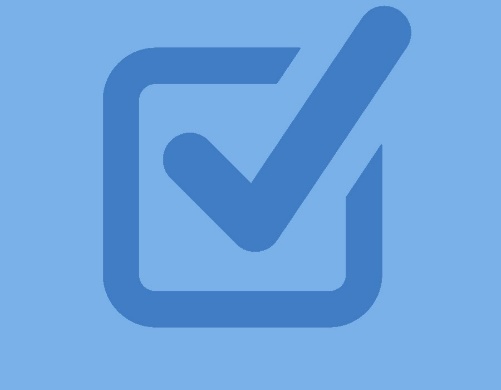 Évaluation externe
Des analyses
adaptées,
des propositions
sur-mesure
Une démarche participative pour
une évaluation
en toute confiance
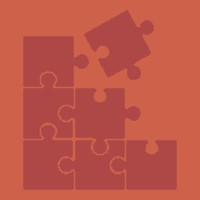 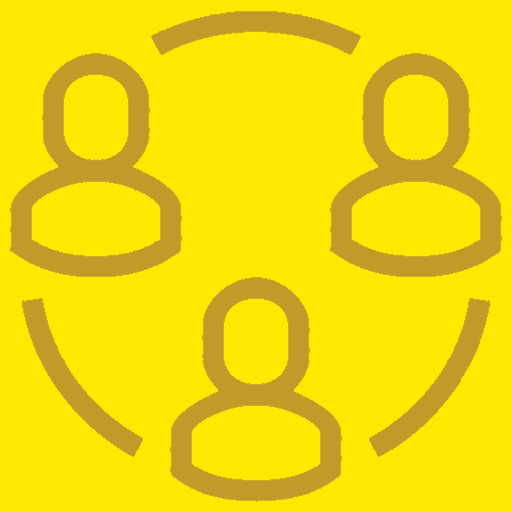 Schéma 19B – Finalités de l’évaluation externe – Développé	Version animée
Une évaluation utile à l’établissement
Une évaluation destinée à l’établissement
Un regard expert et pluriel
Un enrichissement de l’auto-évaluation
Une prise en compte du contexte
Des données fiables et partagées
Indicateurs de l’État de l’établissement
Recueil du point de vue des acteurs
Observations de processus, documentation
Croisement des données et des regards
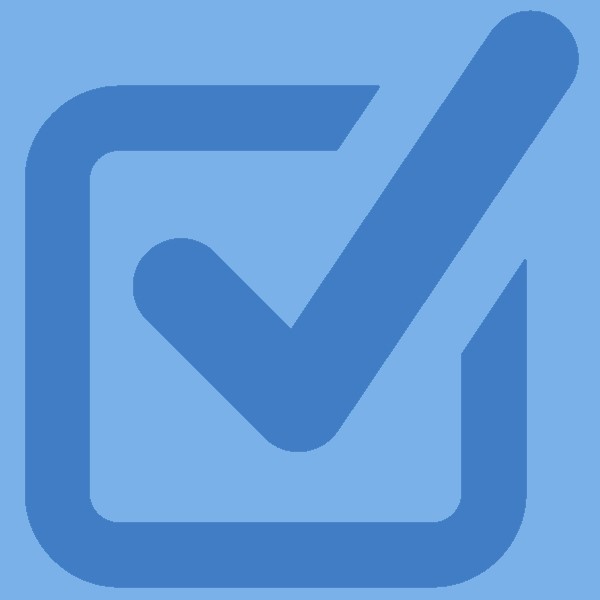 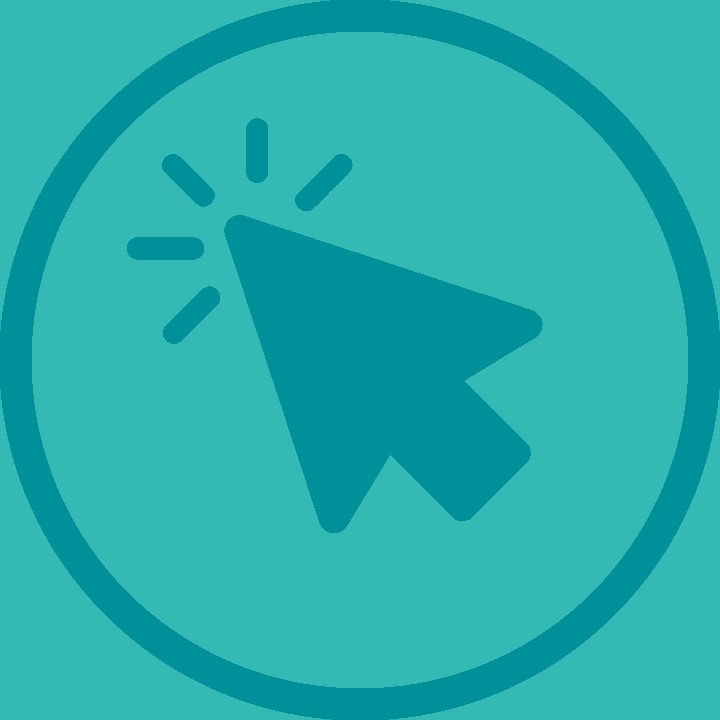 Des analyses adaptées,
des propositions sur-mesure
Analyse fine du dossier d’auto-évaluation
Appui sur les ressources de l’établissement
Propositions et objectifs réalistes
Une démarche participative pour
une évaluation en toute confiance
Intégration de toutes les parties prenantes
Enrichissement de la réflexion des équipes
Développement de la compétence
évaluative
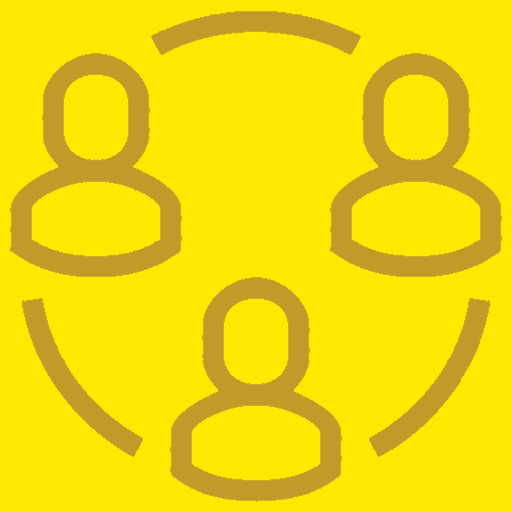 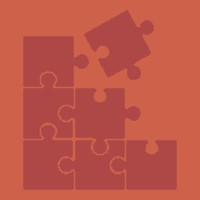 Schéma 20 –Développer l’effet établissement	Version animée
Développer l’effet établissement
Construction d’un état des lieux, de son analyse et des objectifs de travail par l’ensemble des acteurs de l’établissement
Prise de conscience des marges de manœuvre de l’établissement pour les mettre au service des besoins des élèves et des objectif fixés
Engagement d’une dynamique collective, identification par chaque acteur de son rôle et de sa responsabilité dans la réussite collective
Construction collective du projet d’établissement
Construction d’un plan de formation et de développement professionnel dans l’établissement
Développement des capacités d’action et d’initiative de l’établissement